PHÒNG GD & ĐT QUẬN THANH XUÂN
TRƯỜNG MẦM NON ÁNH SAO
GIÁO ÁN 
NHẬN BIẾT TẬP NÓI
TÊN BÀI DẠY: THỜI TIẾT TRANG PHỤC 
MÙA HÈ 
		ĐỐI TƯỢNG: TRẺ NHÀ TRẺ
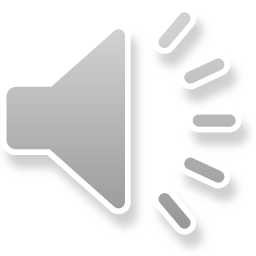 Mục đích – yêu cầu
1. Kiến thức:
- Trẻ biết thời tiết đặc trưng của mùa hè: Nóng nực, trang phục mùa hè thoáng, mát mẻ như quần áo ngắn, mũ, váy,..
2. Kỹ năng: 
Trẻ chỉ và gọi đúng thời tiết mùa hè, trang phục mùa hè
Tập cho trẻ trả lời 1 số câu đơn giản: Đây là áo cộc tay, đây là váy, đây là mũ,…
3. Thái độ: 
- Giáo dục trẻ mặc trang phục phù hợp với thời tiết
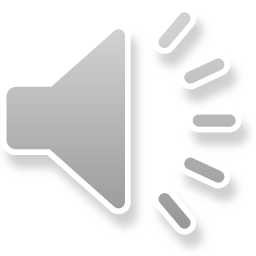 Thời tiết của mùa hè
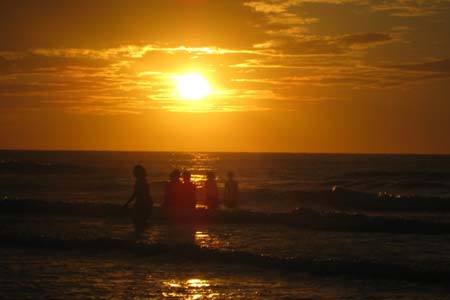 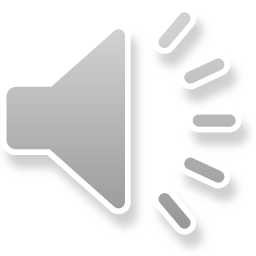 Thời tiết của mùa hè
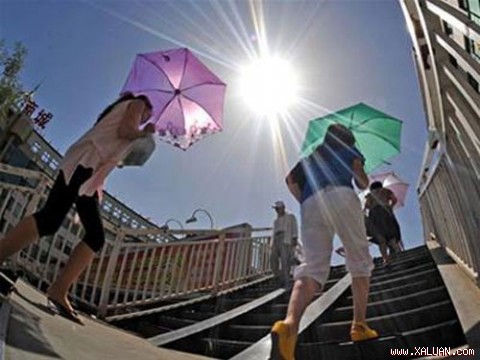 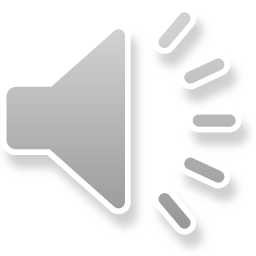 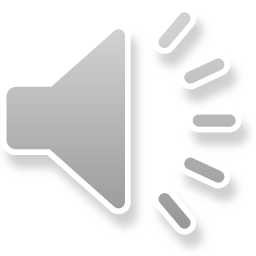 Trang phục mùa hè
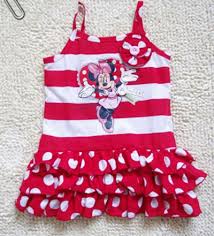 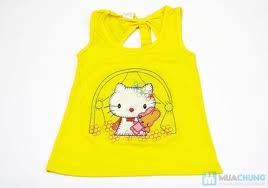 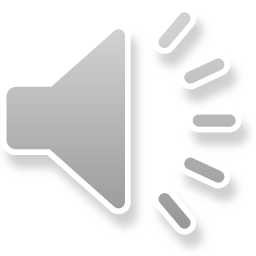 Trang phục mùa hè
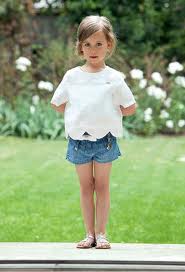 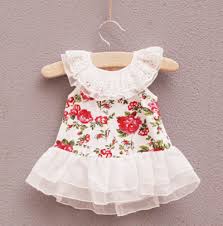 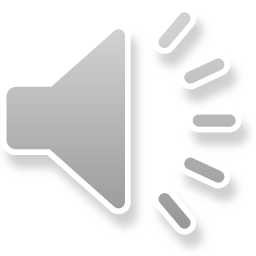 Trang phục mùa hè
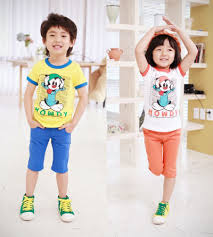 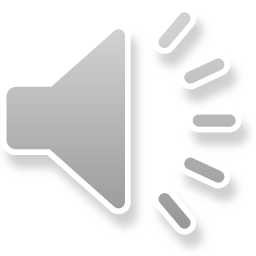 Trang phục mùa hè
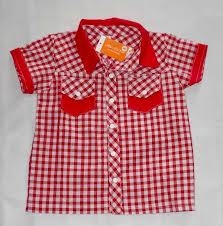 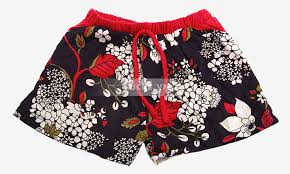 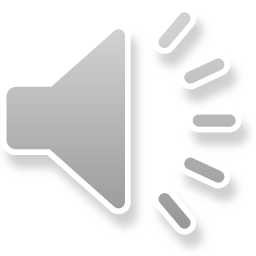 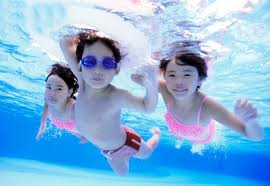 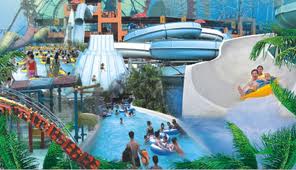 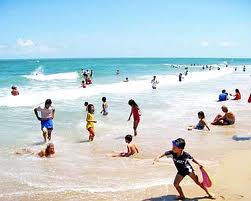 Đi bơi
Đi biển
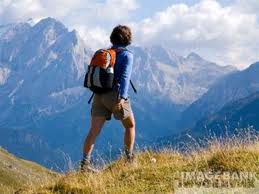 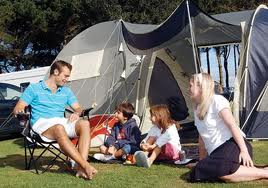 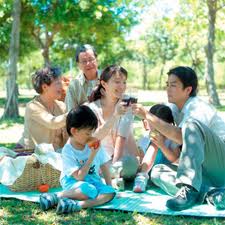 Đi leo núi
Đi cắm trại
Đi picnic
Các hoạt động trong mùa hè
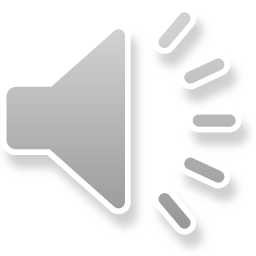 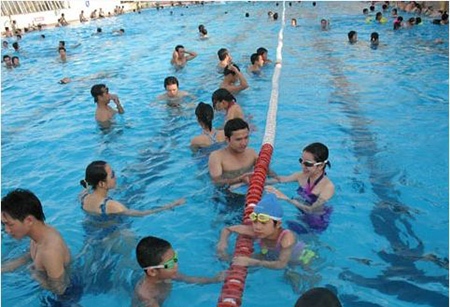 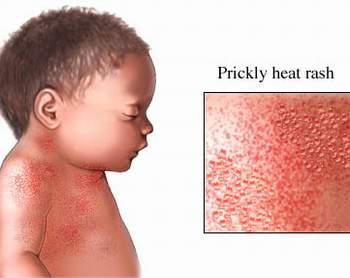 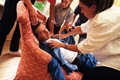 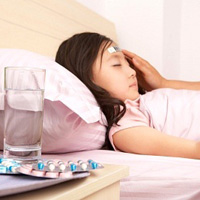 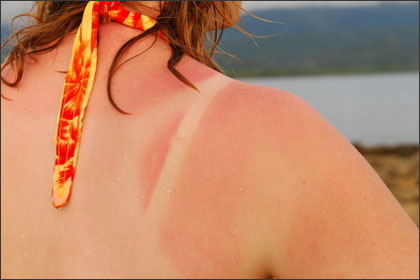 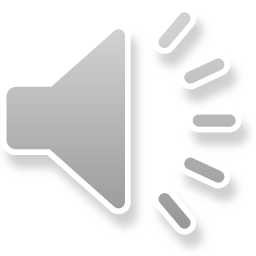 Chúng ta sẽ phòng các bệnh mùa hè bằng cách nào?
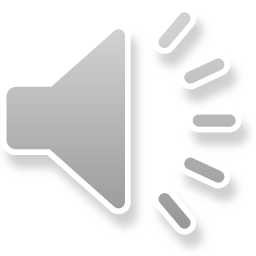